CLASSIC ROADSIDE
Feilding
Kimbolton Rd (SH54) - Feilding (Out)
PANEL ID: FEIL02-63
10,217Yes
Orientation:Physical Size:
Daily Visuals:Illuminated:
240°6 x 3m
This panel located on arterial Kimbolton Rd reaches outbound audiences en route to suburban Feilding and northbound towards SH1 beyond. Feilding has a population of 16,000, services surrounding farms and has become a lifestyle setting for those working in nearby Palmerston North. Businesses in the vicinity include The Warehouse, Countdown, BP, and McDonald’s. This location is a standout for audiences that visit QSR, Petrol Stations, Big Box Retailers, Supermarkets and more (LANDMARKS ID).
Find on Google Maps
Find on Google Maps
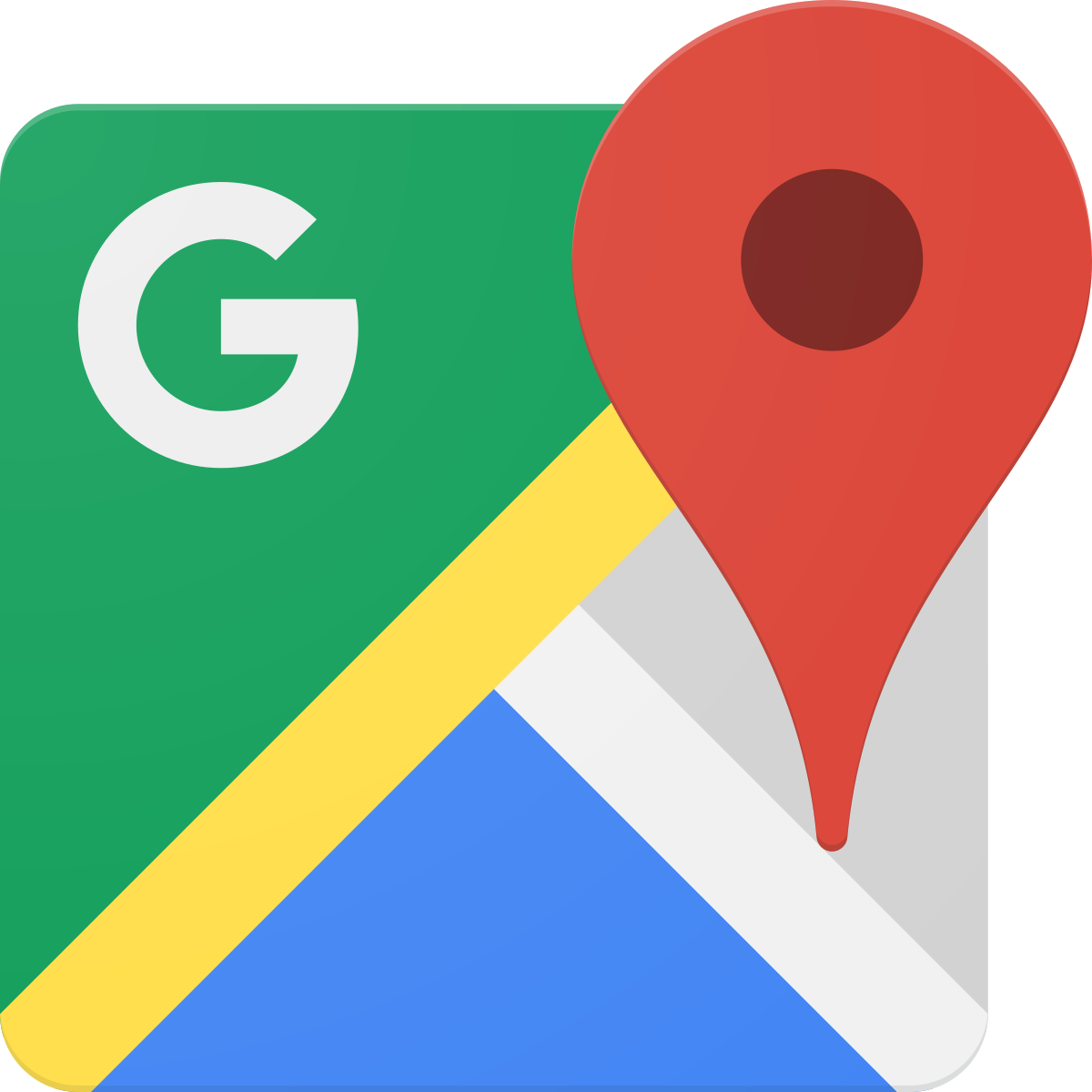 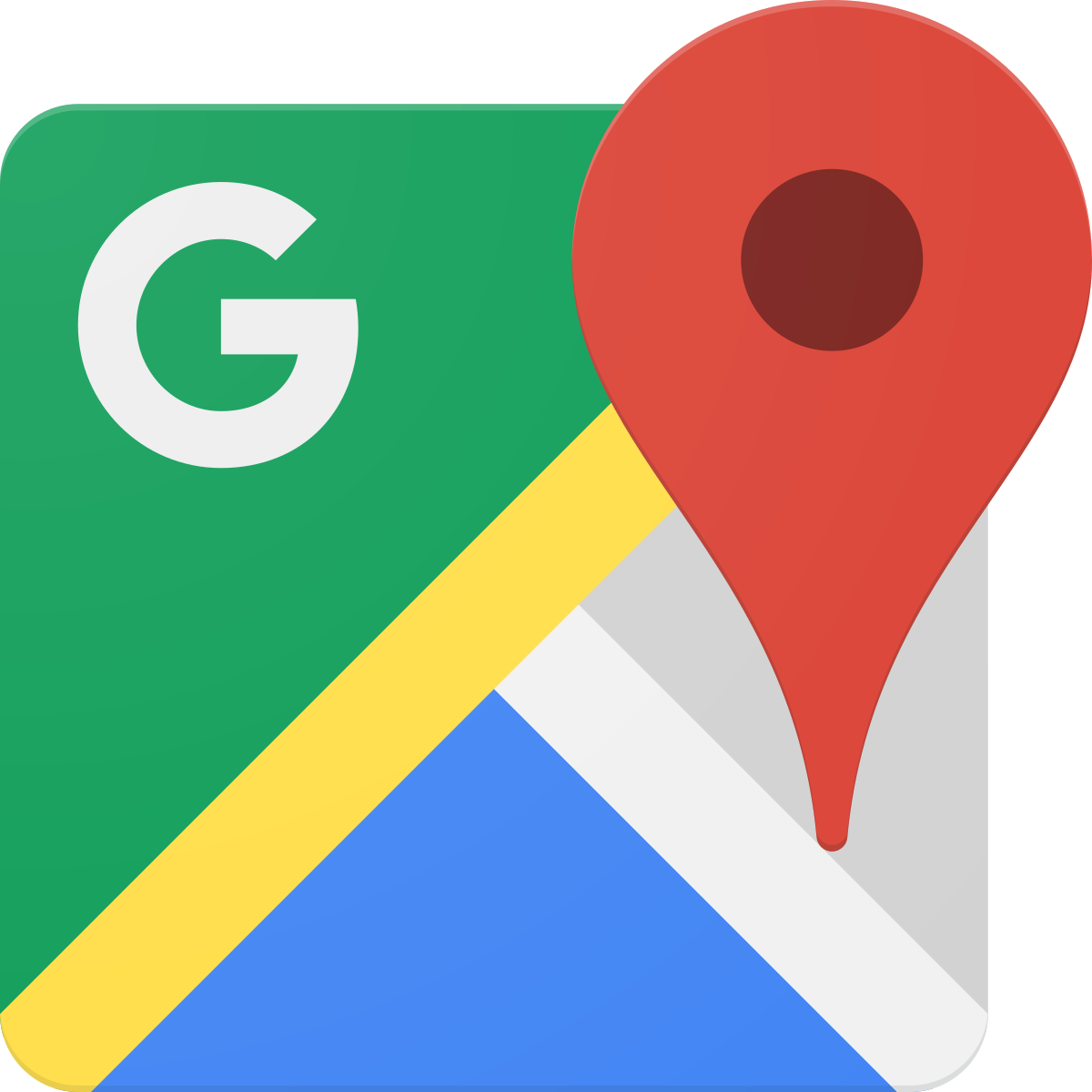